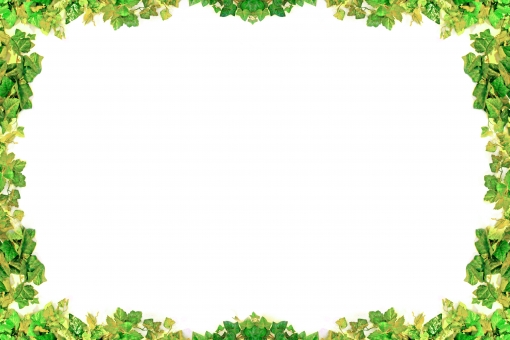 PHÒNG GIÁO DỤC VÀ ĐÀO TẠO QUẬN LONG BIÊN
TRƯỜNG MẦM NON HOA SỮA
LĨNH VỰC PHÁT TRIỂN NHẬN THỨC
GIÁO ÁN 
 LÀM QUEN VỚI TOÁN
                                 Đề tài : Sắp xếp theo quy tắc  xen kẽ ( 2 đối tượng)
                                 Lứa tuổi    : 3 – 4 tuổi
                                 Giáo viên: Kiều Thanh Mai
Năm học 2020-2021
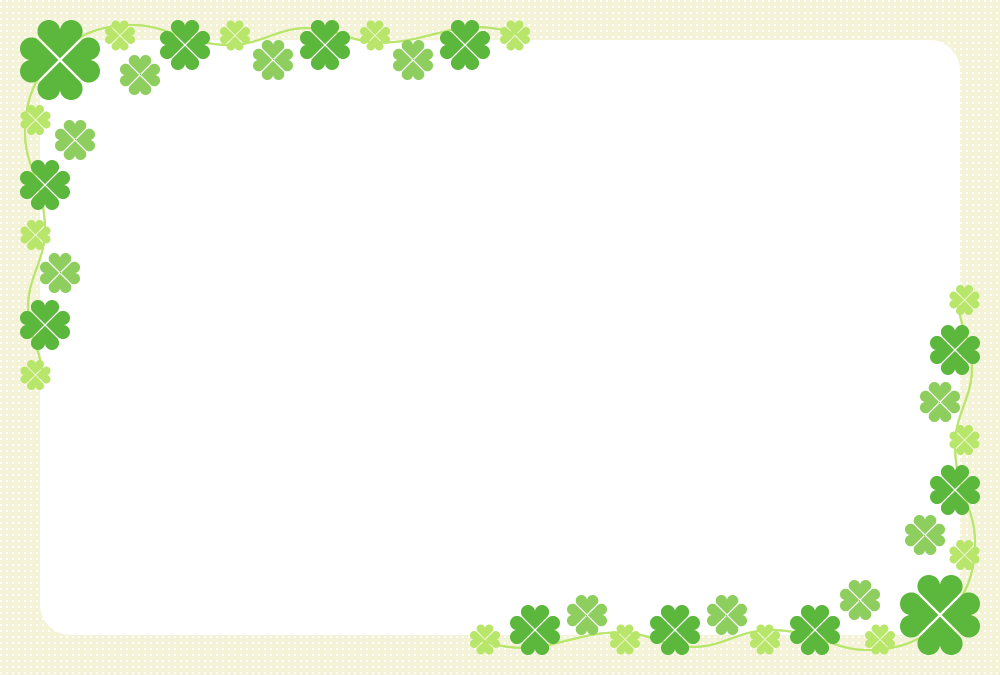 I.Ổn định tổ chức
Hát bài hát “ Chú thỏ con”
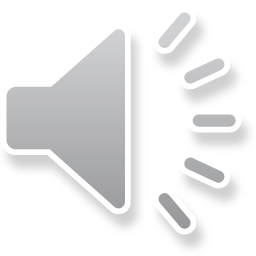 II.Phương pháp , hình thức tổ chức
1. Nhận ra quy tắc sắp xếp xen kẽ
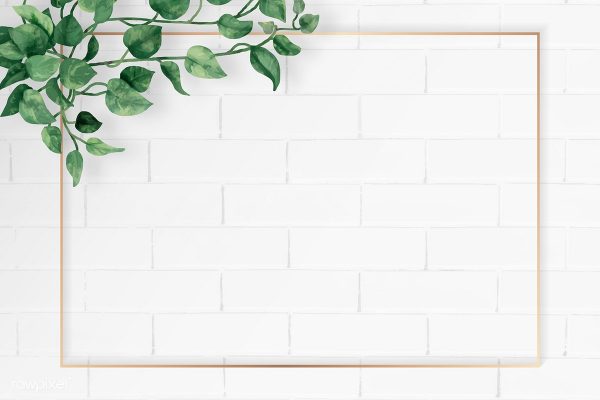 II. Phương pháp, hình thức tổ chức
1. Nhận ra quy tắc sắp xếp xen kẽ
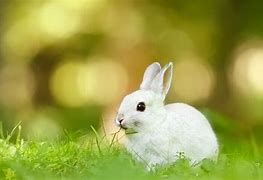 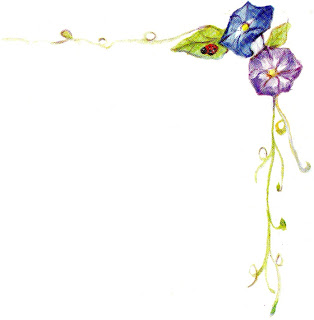 2. Dạy trẻ cách sắp xếp theo quy tắc xen kẽ
2. Dạy trẻ cách sắp xếp theo quy tắc xen kẽ
* Trẻ sắp xếp theo ý hiểu của mình
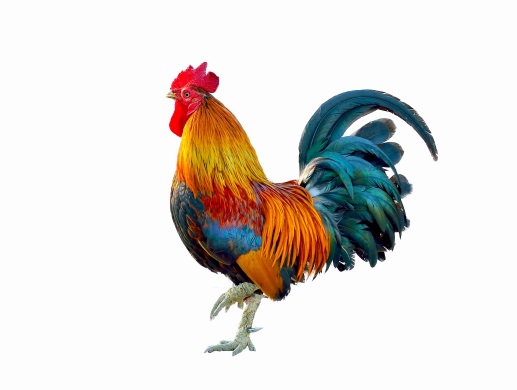 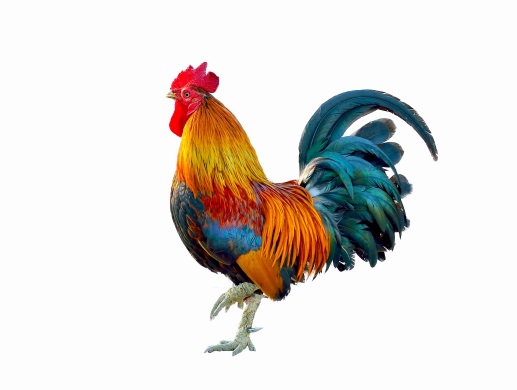 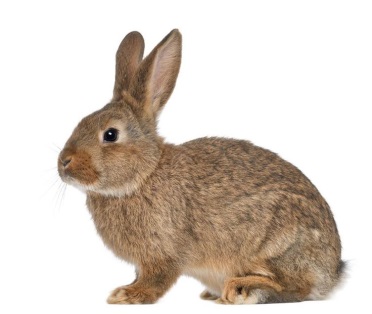 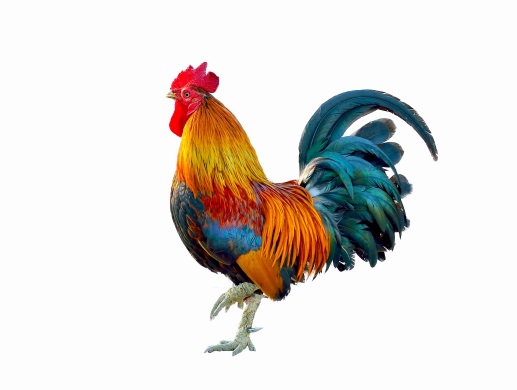 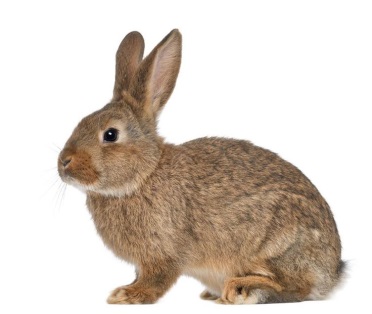 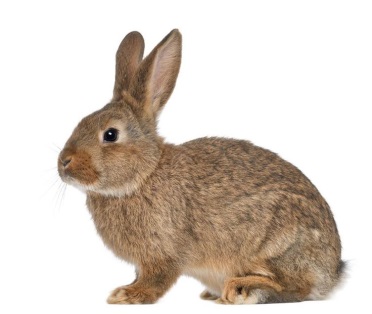 * Trẻ cùng sắp xếp với cô
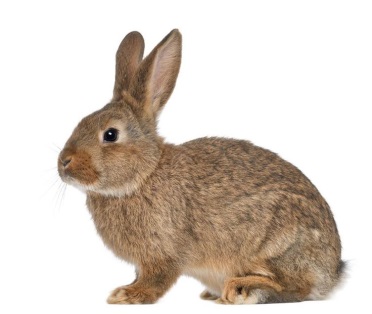 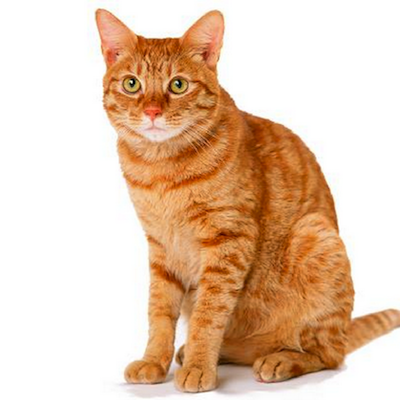 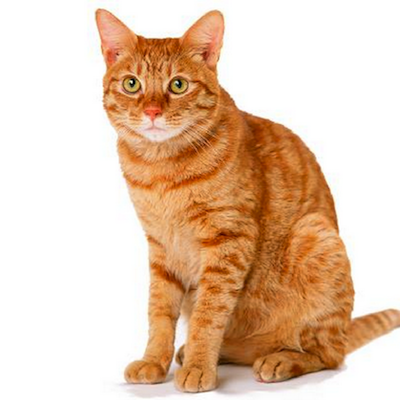 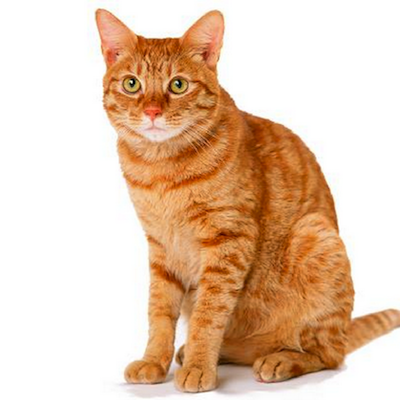 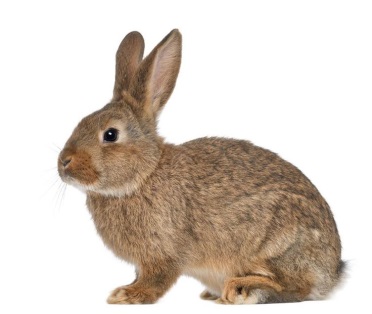 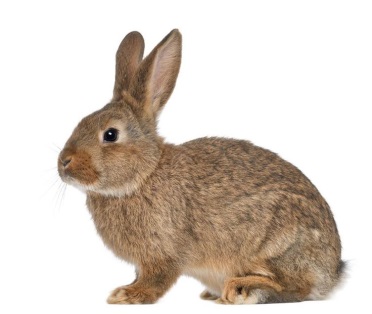 * Trẻ tự thực hiện
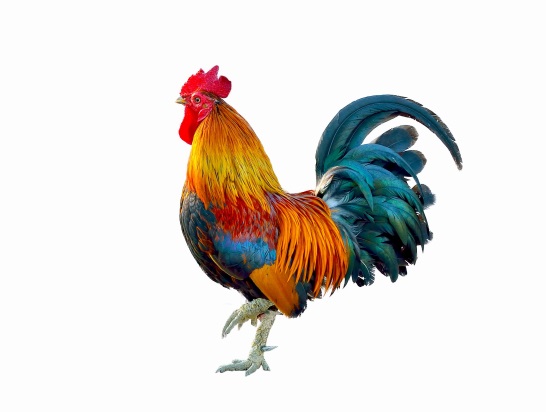 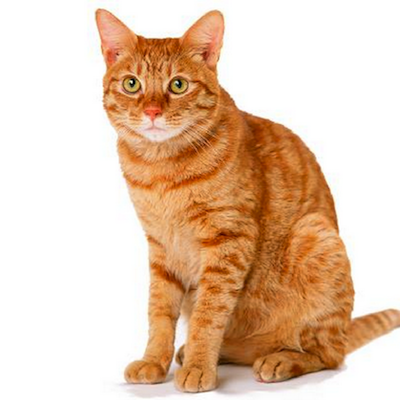 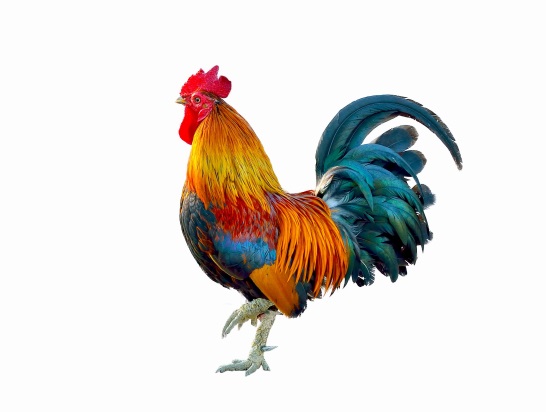 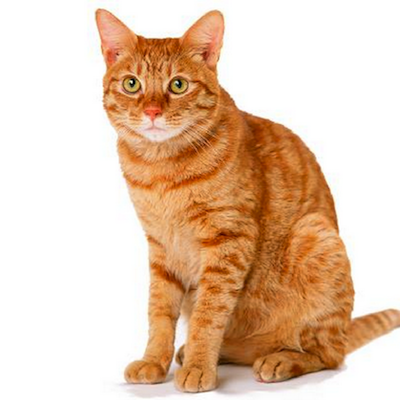 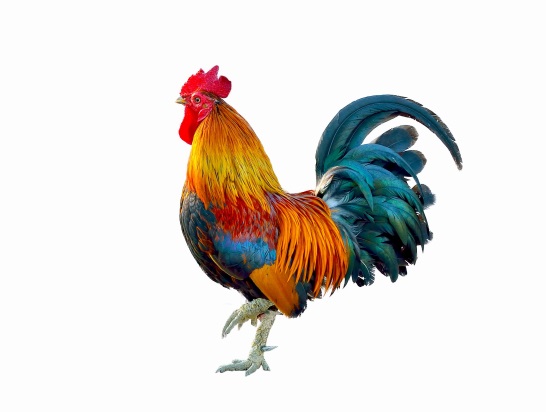 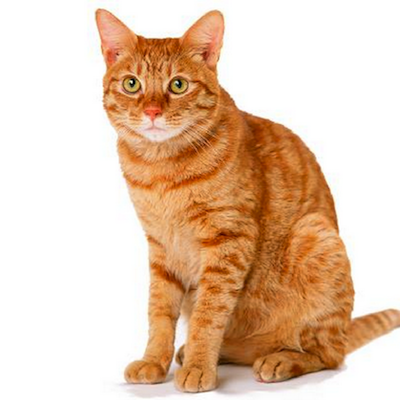 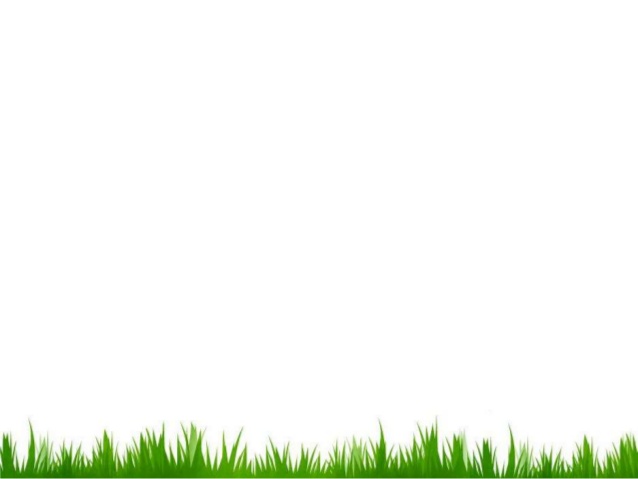 3. Trò chơi củng cố
* Trò chơi 1 “ Ai nhanh trí”
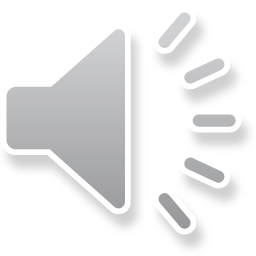 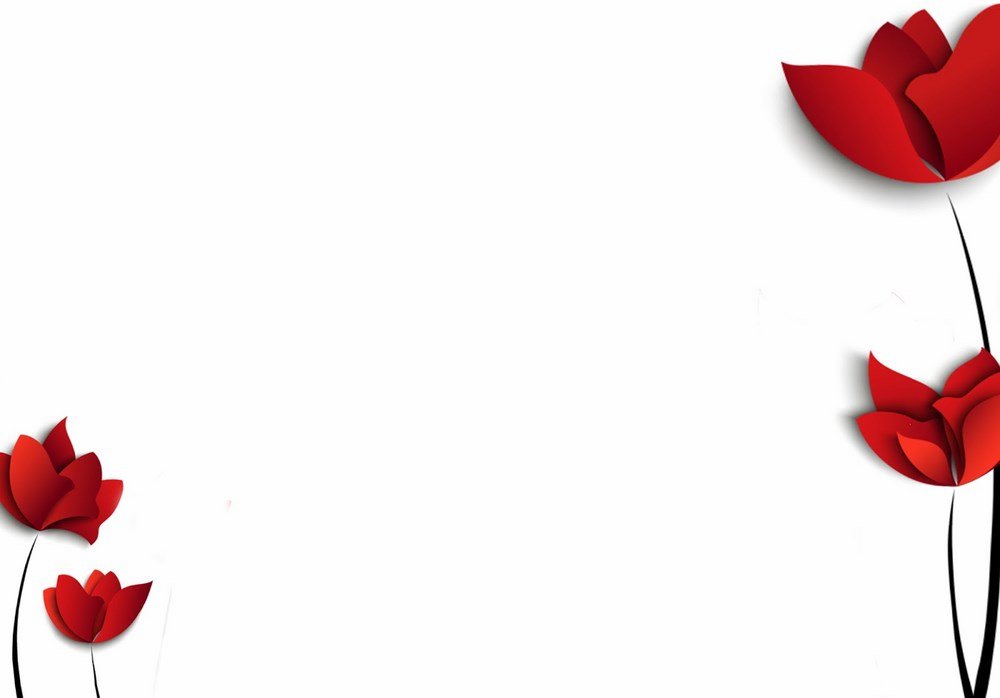 * Trò chơi 2 “ Chơi theo nhóm”
* Trò chơi 2 “ Chơi theo nhóm”
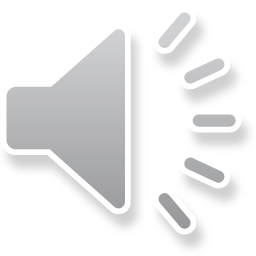 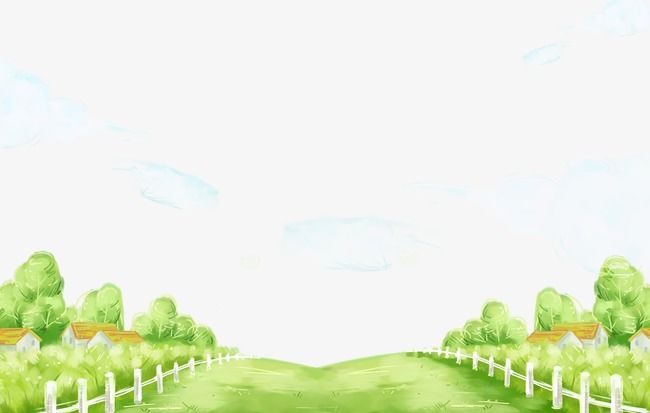 III. Kết thúc
III. Kết thúc
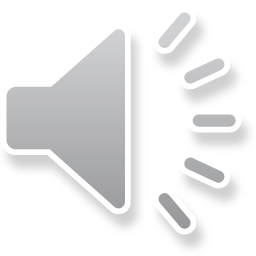